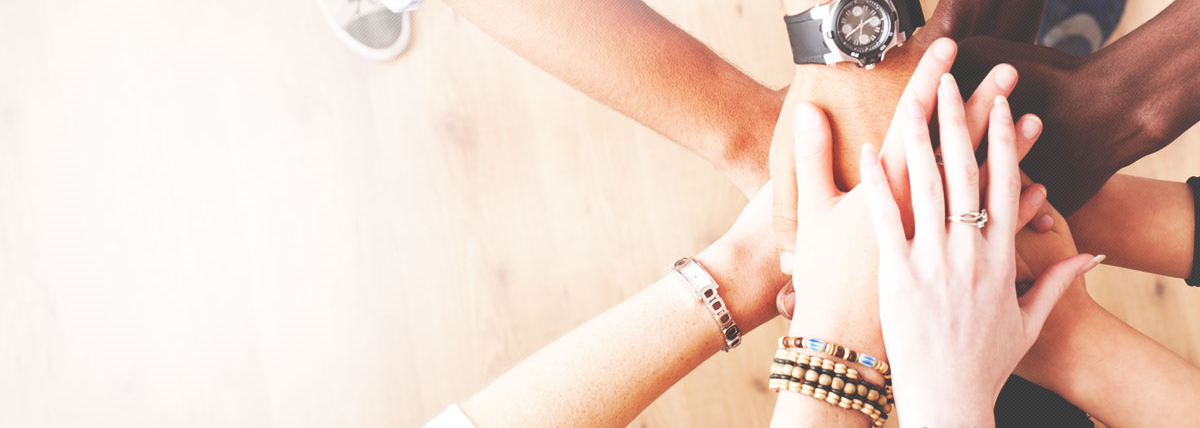 Collaboration and Integration 
across public services 
(December 2014)
- An insight into current public sector opinion


Jonathan Bostock, People Matters Network
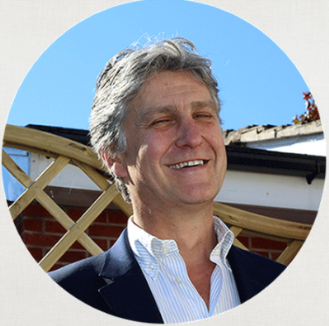 www.peoplemattersnetwork.com jonathan.bostock@peoplemattersnetwork.com
m: 07432 637322     t: 0121 410 5520
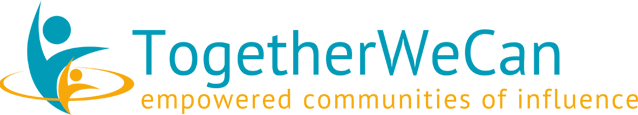 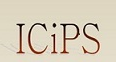 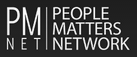 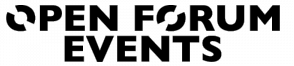 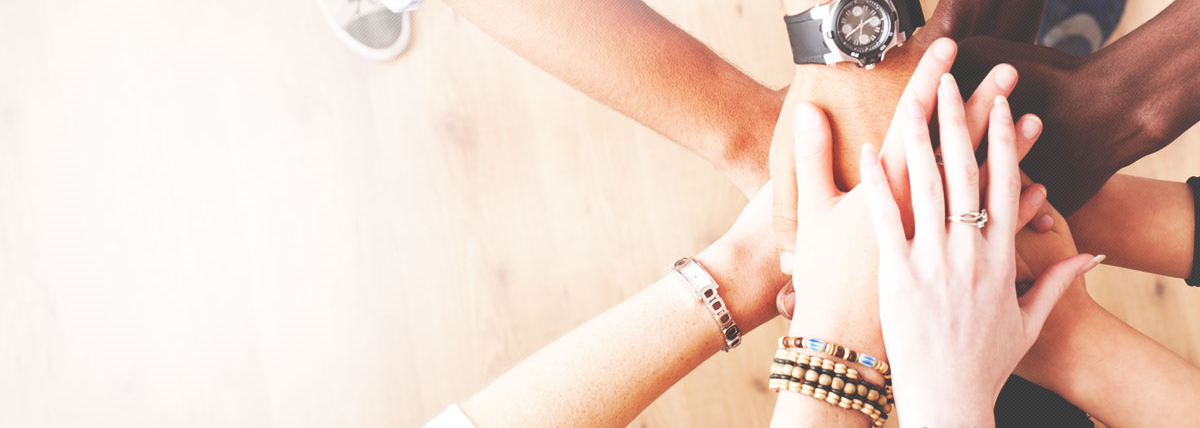 Collaboration and Integration
across public services
Today I would like to …..

Share some findings with you.

Find out a little about you and your views.

Set the scene for later speakers and hopefully give you some food for thought !
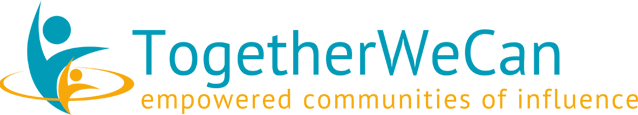 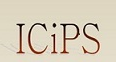 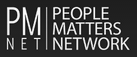 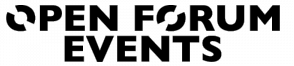 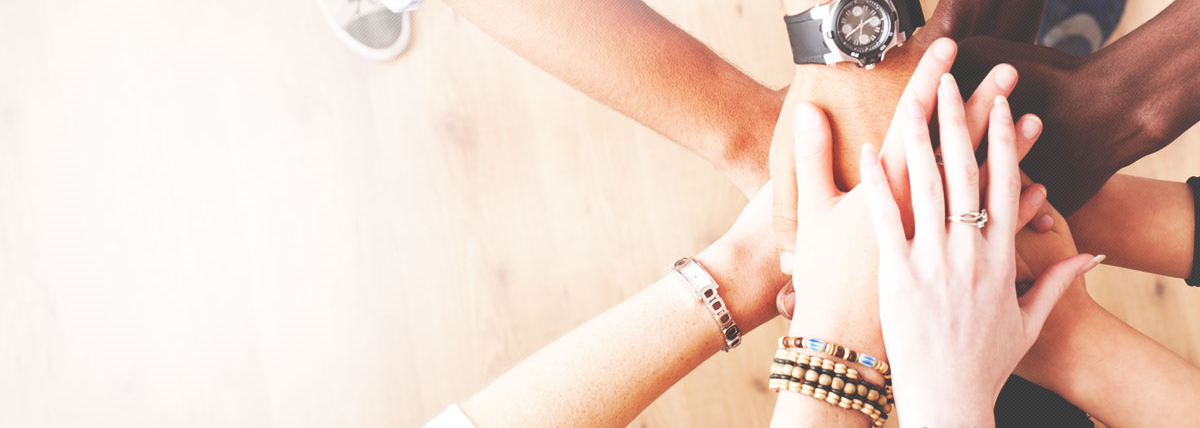 Collaboration and Integration
across public services
Who am I?

What is People Matters Network?

What are TogetherWeCan Communities of Influence?
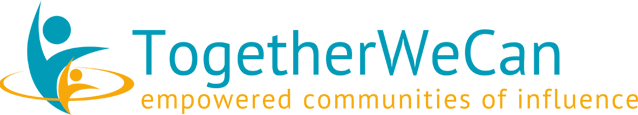 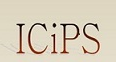 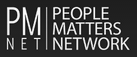 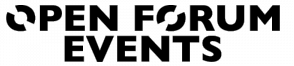 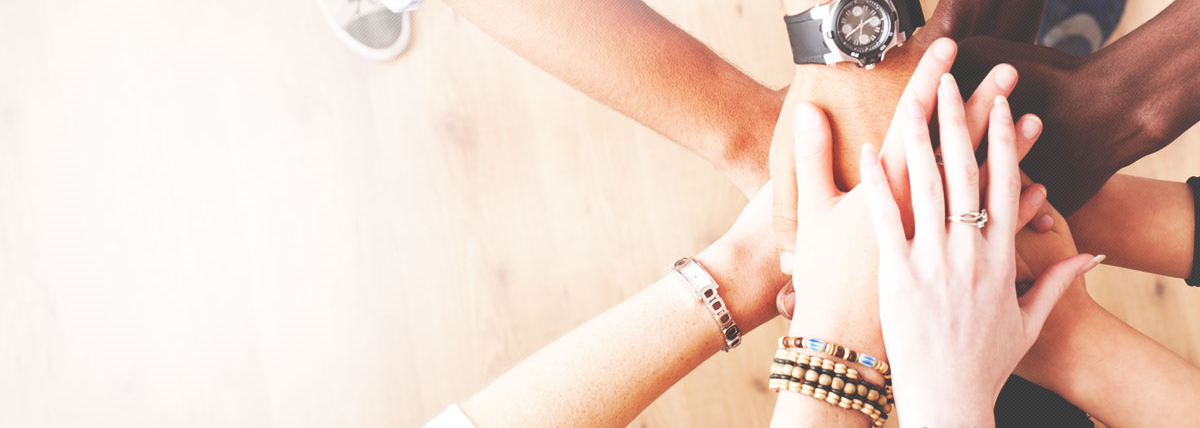 Collaboration and Integration
across public services
TogetherWeCan Communities of Influence …..


GIVE PEOPLE A VOICE
 
GATHER INSIGHT & BUILD EVIDENCE

PROVIDE COLLABORATIVE SPACE FOR PEOPLE TO INFLUENCE
PUBLIC SERVICES AND MAKE A DIFFERENCE
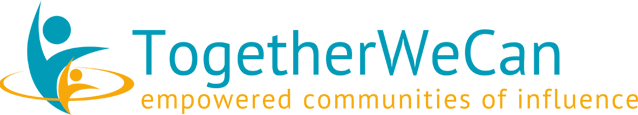 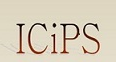 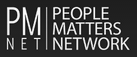 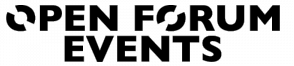 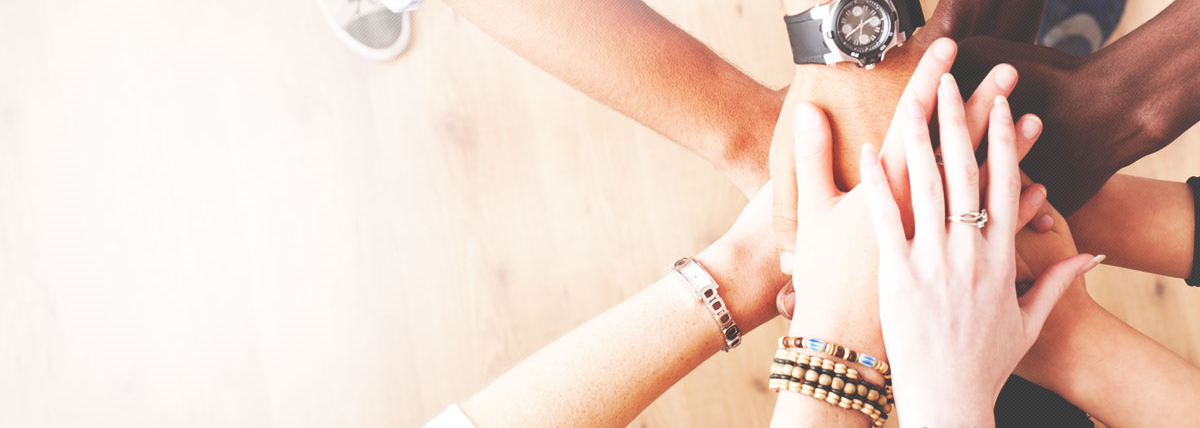 Collaboration and Integration
across public services
TogetherWeCan Communities cut across many service areas
TogetherWeCan Communities cut across boundaries
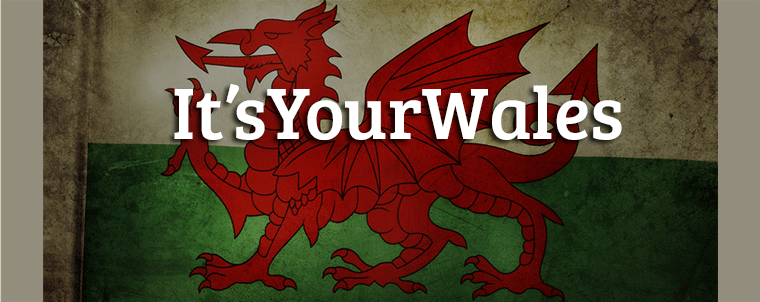 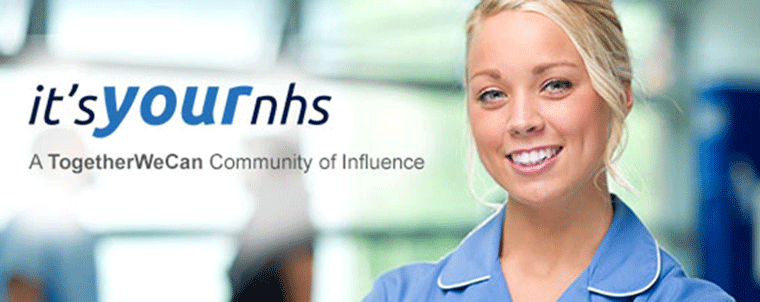 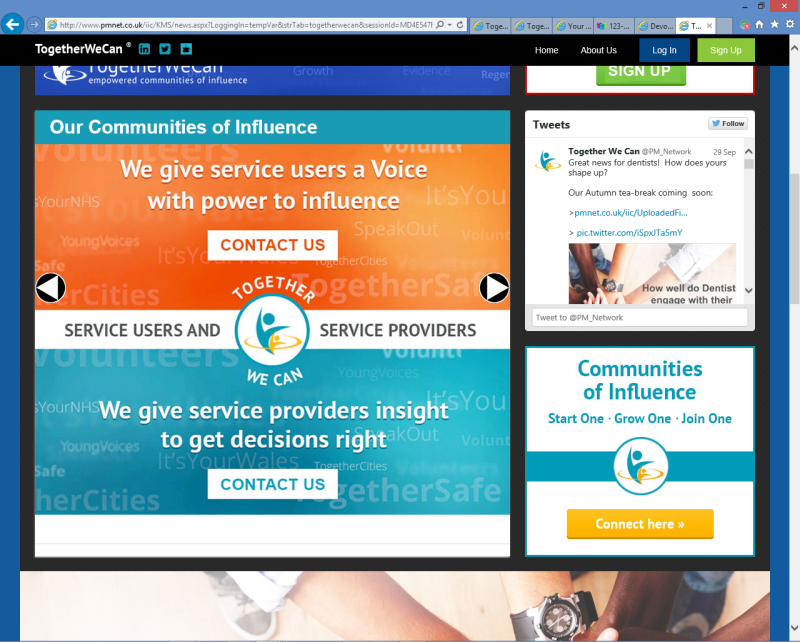 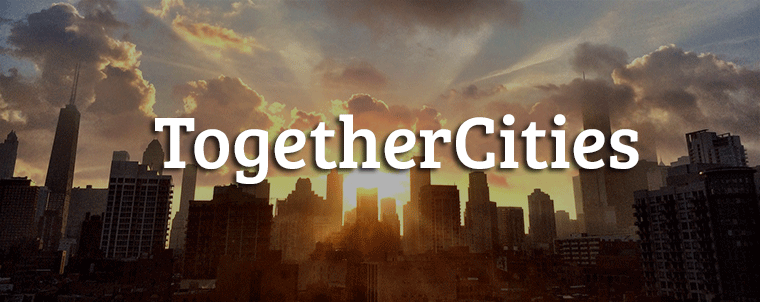 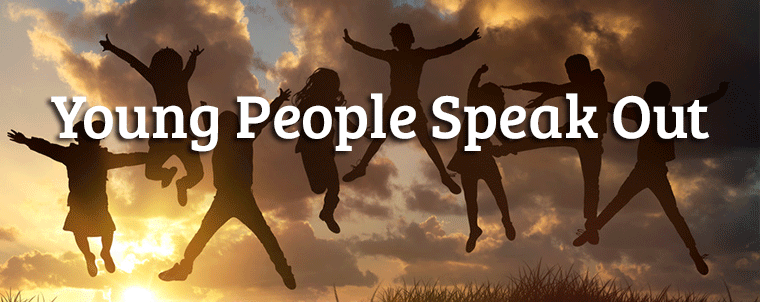 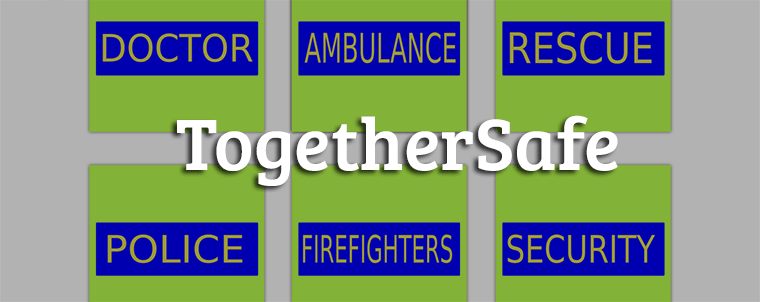 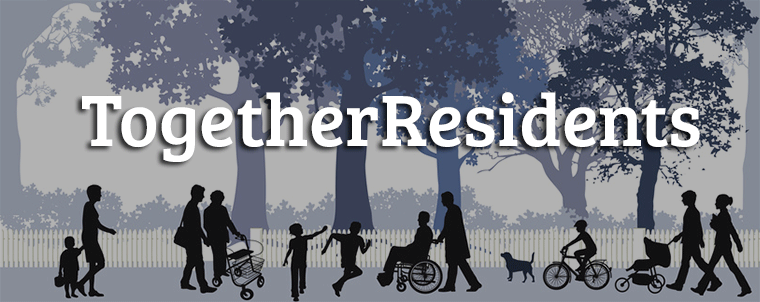 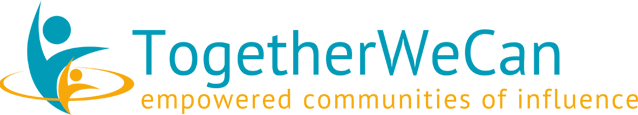 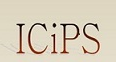 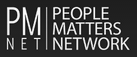 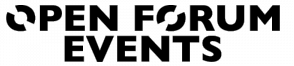 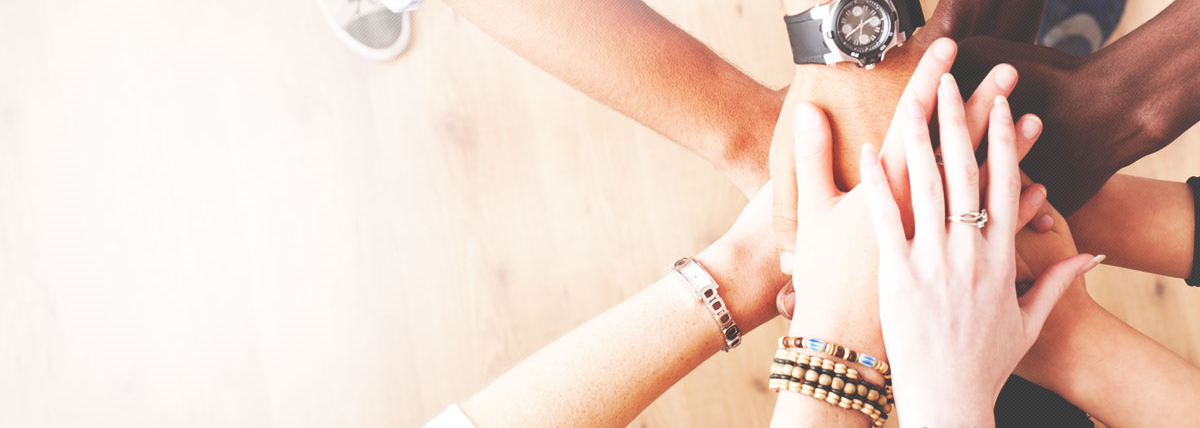 Collaboration and Integration
across public services
Here’s some tools we share with our TogetherWeCan Communities




COLLABORATION                                                            ENGAGEMENT
Service User
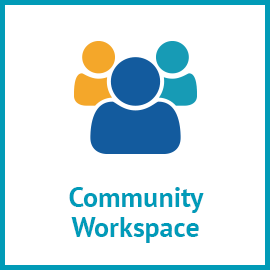 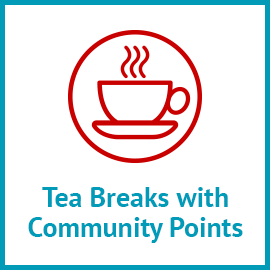 Service Provider
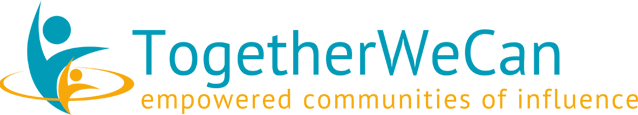 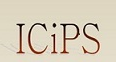 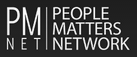 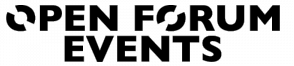 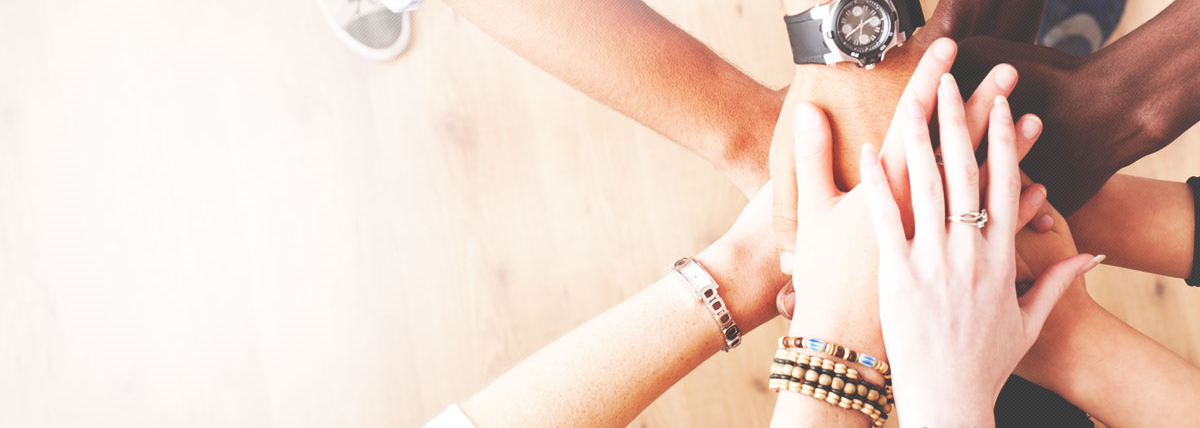 Collaboration and Integration
across public services
But what about the insight we’re gathering into 
collaborative working …..

We’re building a picture of what people think about collaboration.  As integration of public services evolves, we will look at this from all points of view, both providers and the public.

We will continue to gather the insight and monitor change in behaviour and attitudes.
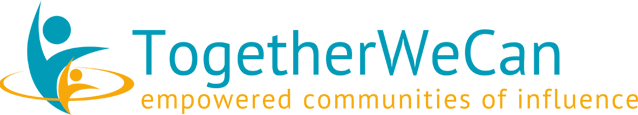 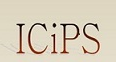 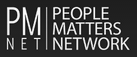 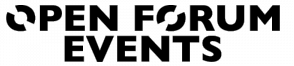 Collaboration and Integration
across public services
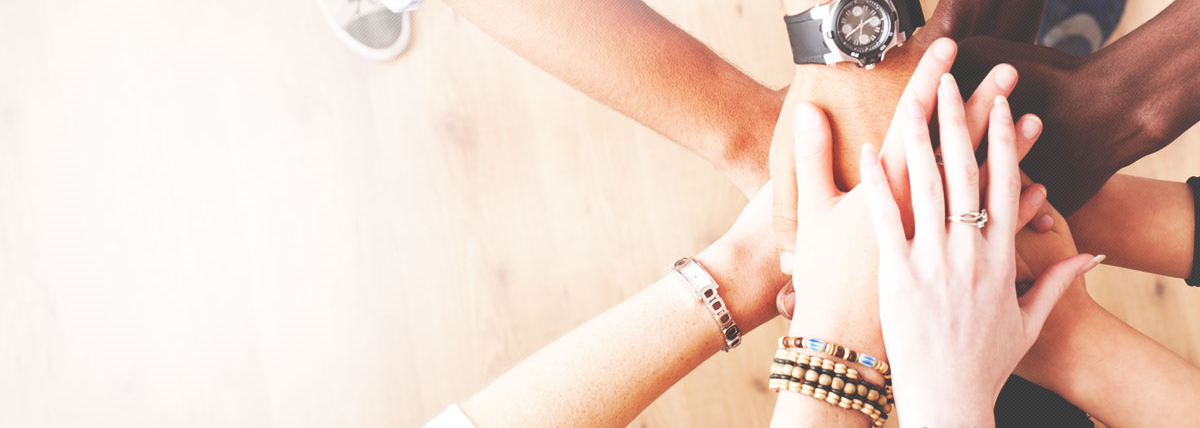 Let’s now take a look at
what people who work in the public sector think of
collaborative working
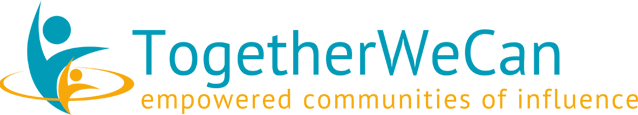 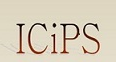 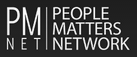 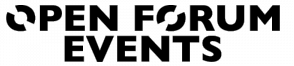 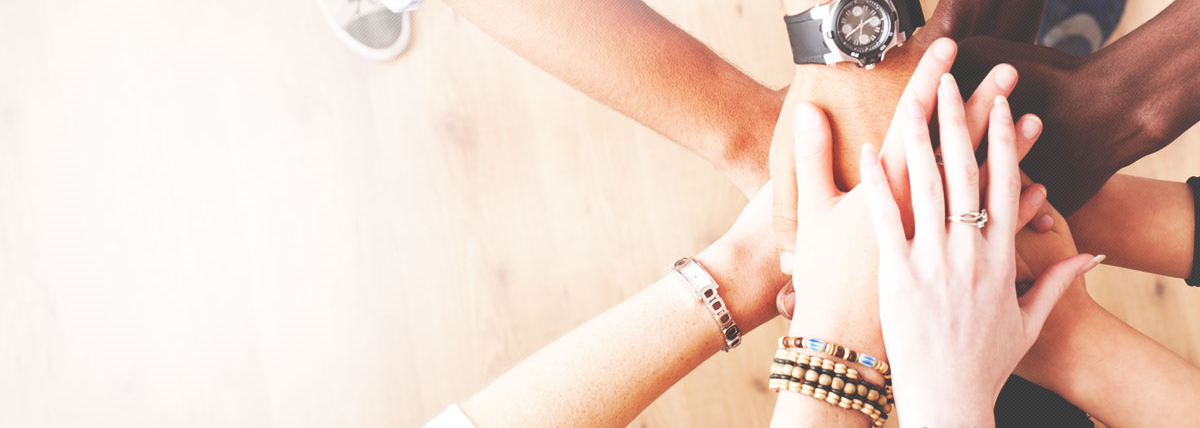 Collaboration and Integration
across public services
What views are represented here? 

Over 300 people working across the public sector have shared their opinions with us.

The views of those working in healthcare; adult social services; children’s services; education; local government and others are all reflected here.

We will be gathering fresh insight in the new year.
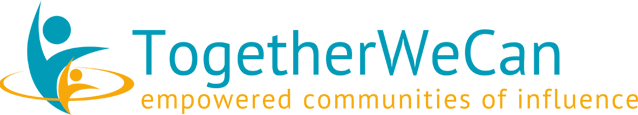 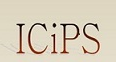 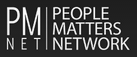 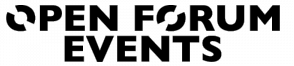 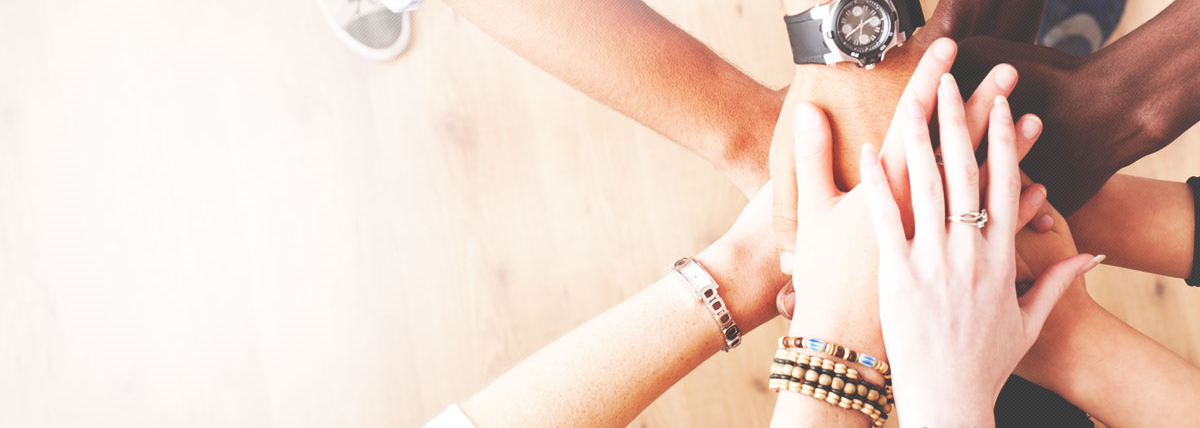 Collaboration and Integration
across public services
First, 
What words do people use to describe their personal experiences of collaborative working?
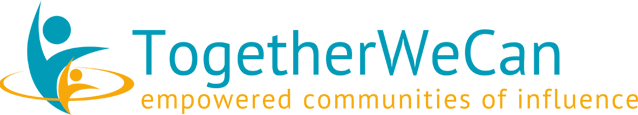 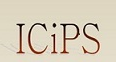 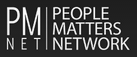 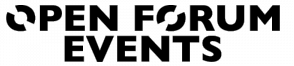 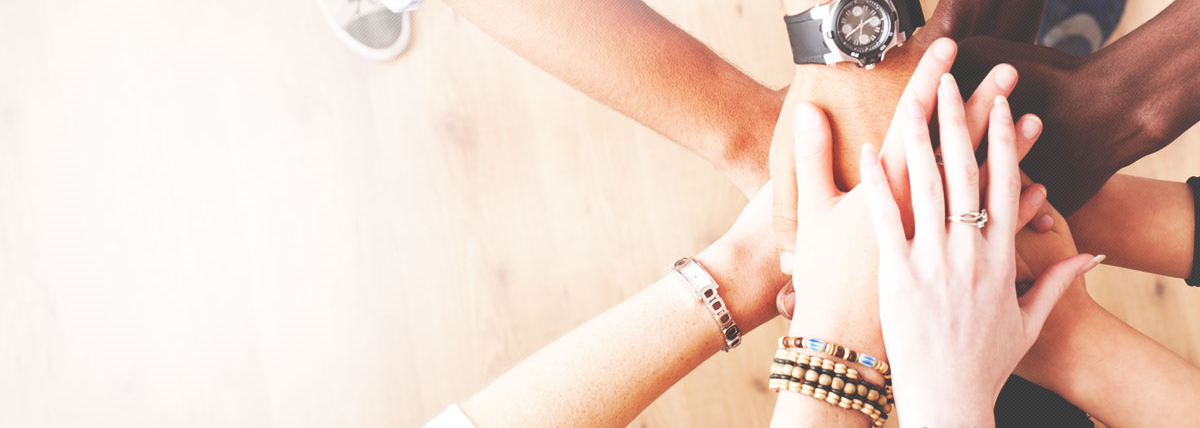 Collaboration and Integration
across public services
Words used to describe personal experience of collaborative working :
 
POSITIVE                         CHALLENGING                  FRUSTRATING
IMPROVING 					     DEPRESSING        
INNOVATIVE

(50%)                        (35%)                       (15%)


Note: % denotes % of people selecting this word to describe their feelings.
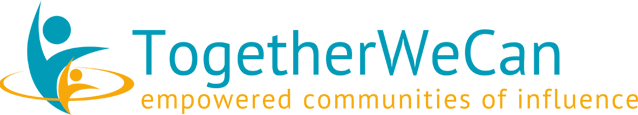 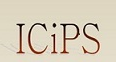 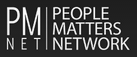 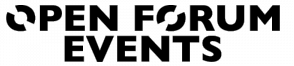 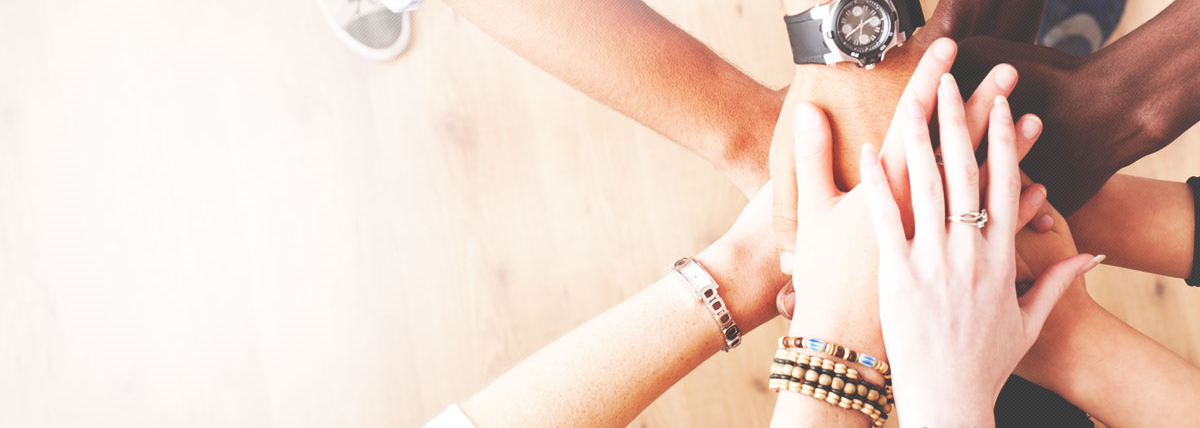 Collaboration and Integration
across public services
Next, 
How is the success of collaborative working measured?
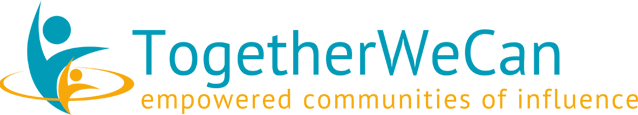 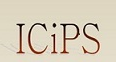 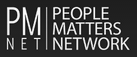 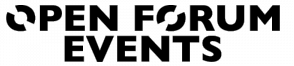 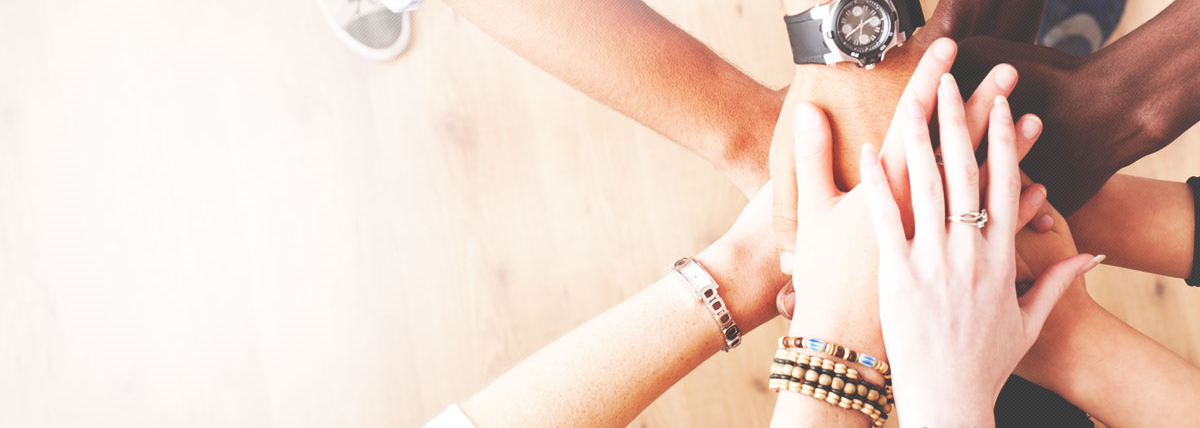 Collaboration and Integration
across public services
Table:
How is collaboration success measured?
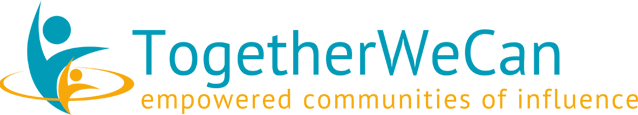 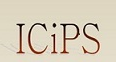 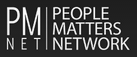 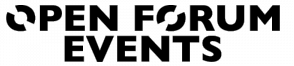 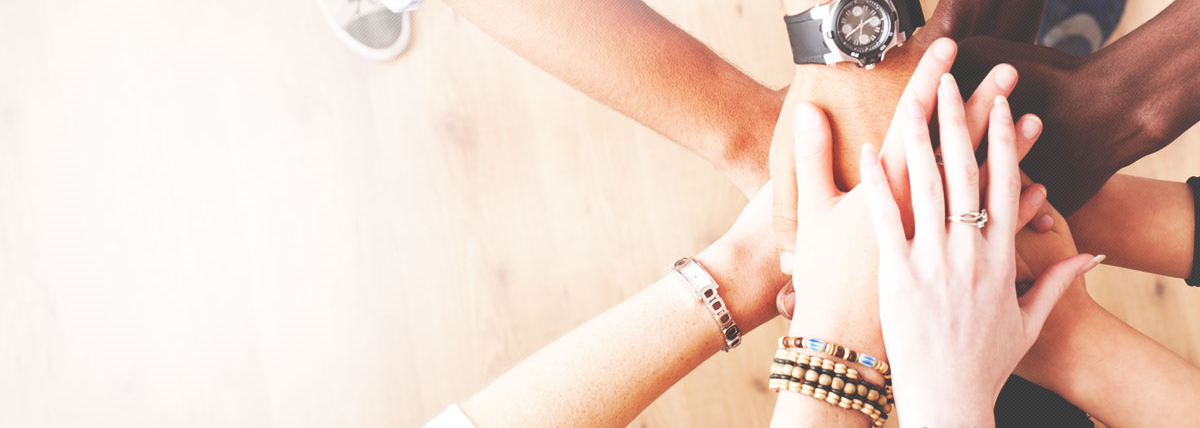 Collaboration and Integration
across public services
Next,
What most threatens the success of collaboration?
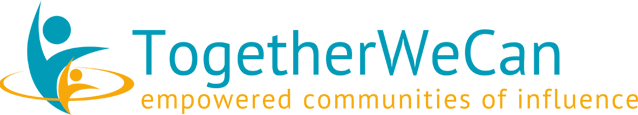 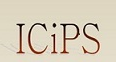 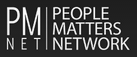 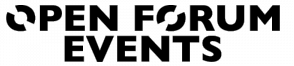 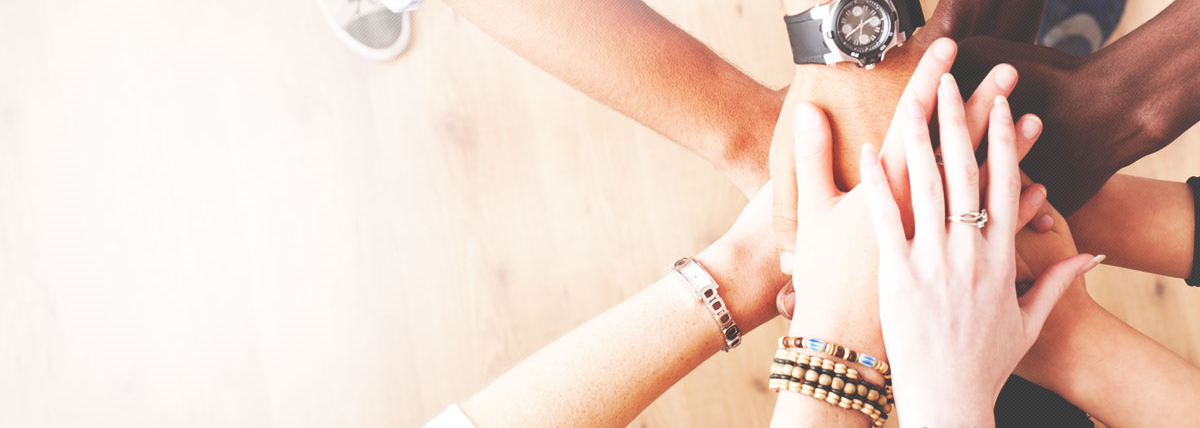 Collaboration and Integration
across public services
Table:
Common threats on the success of a collaboration  
(% saying it is a threat)
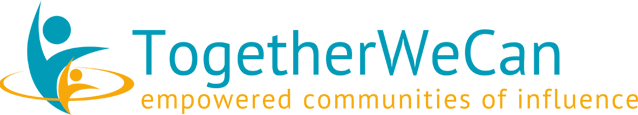 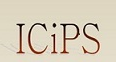 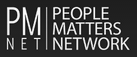 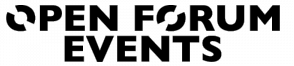 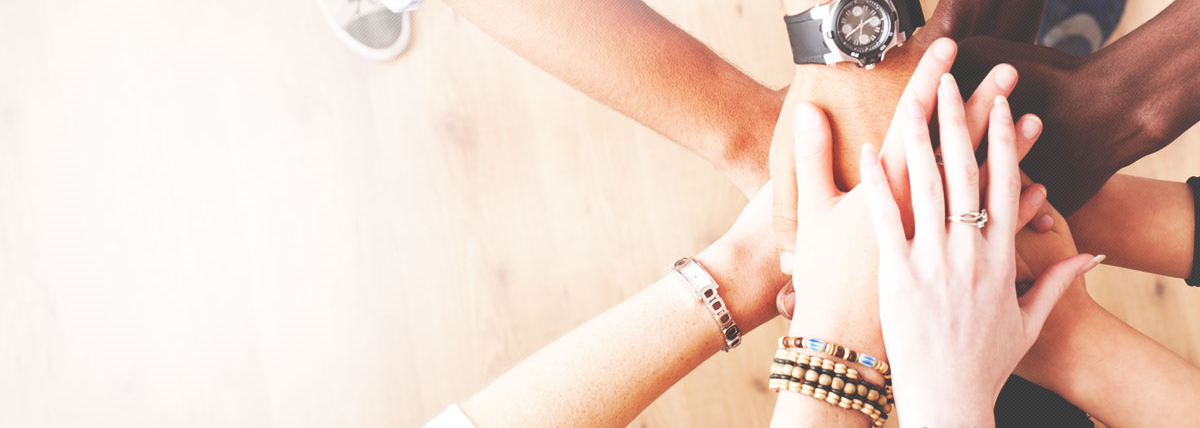 Collaboration and Integration
across public services
Biggest threat on the success of a collaboration  
(% saying it is a threat)
49%
63%
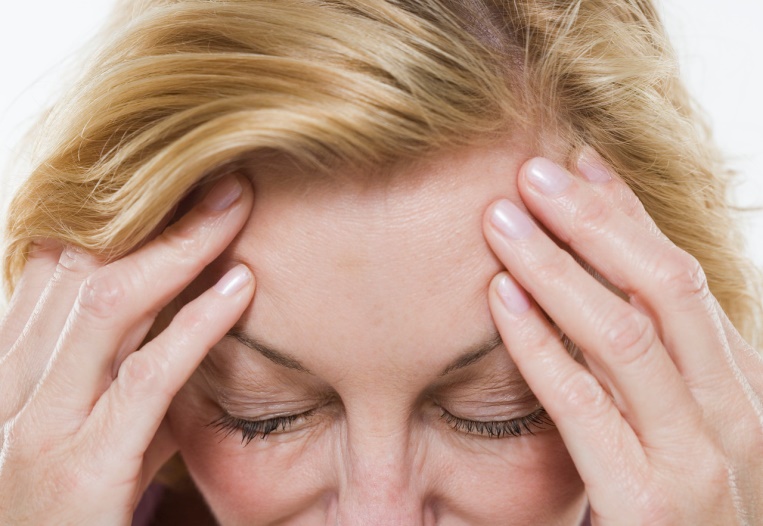 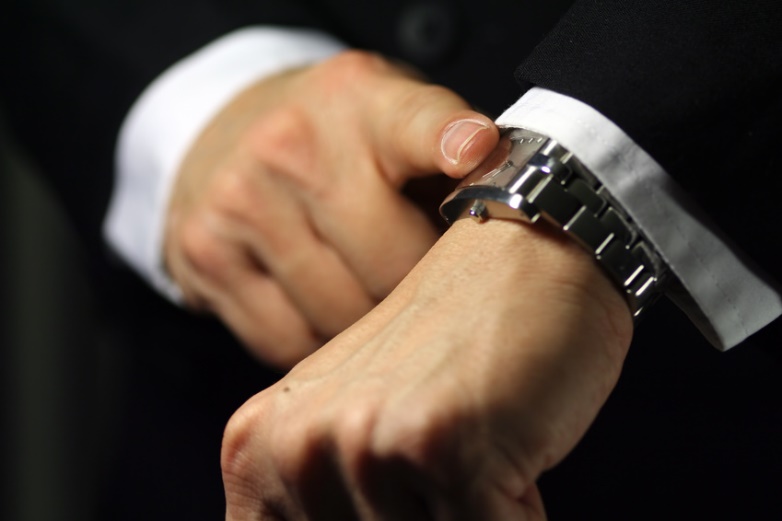 50%
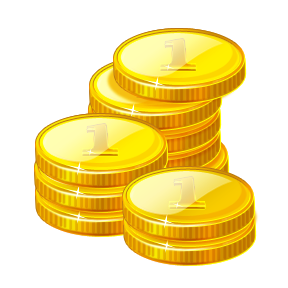 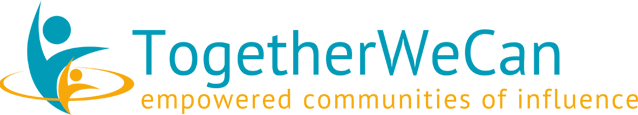 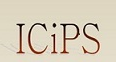 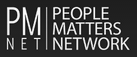 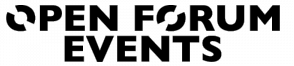 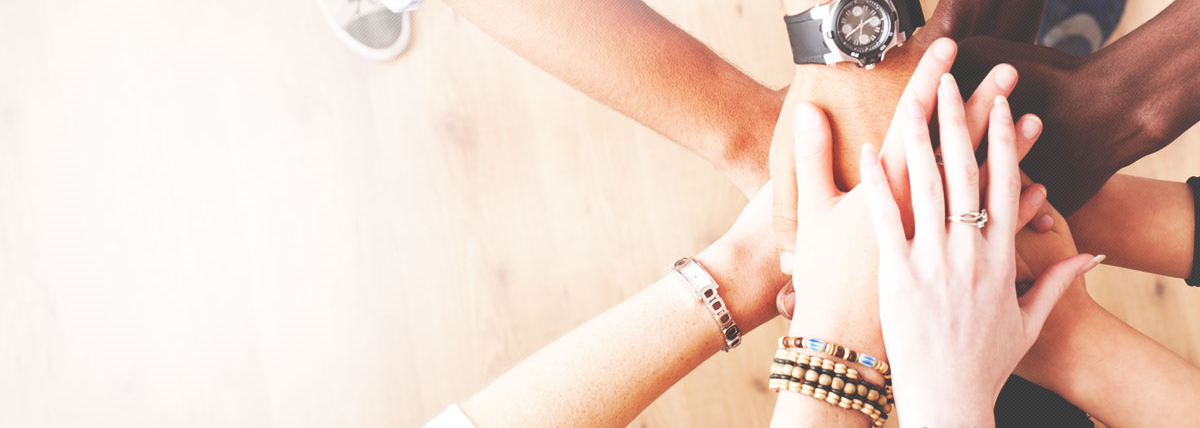 Collaboration and Integration
across public services
Next,
What aspects of collaborations are considered ….

         Poor                    Good
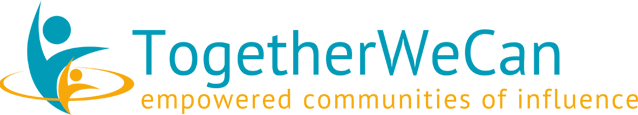 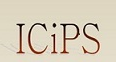 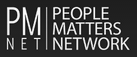 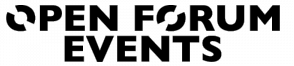 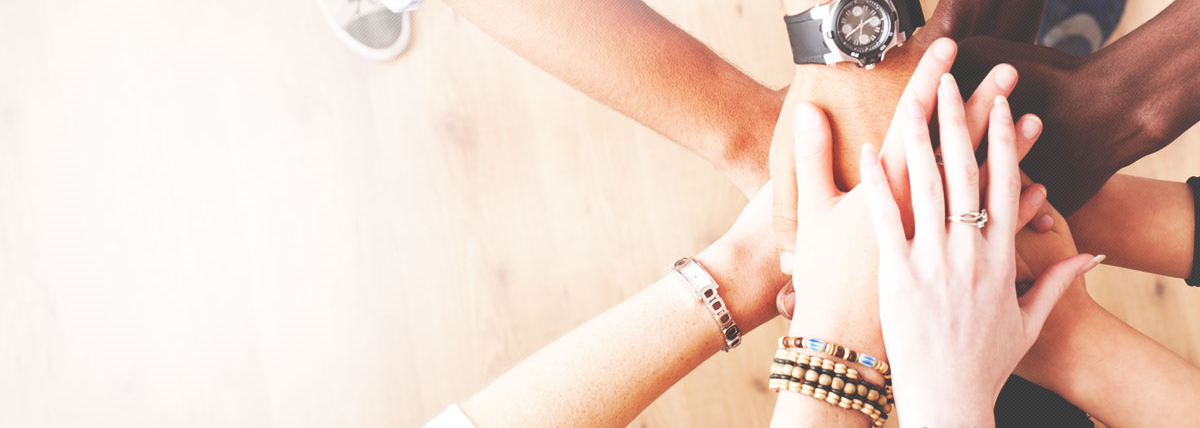 Collaboration and Integration
across public services
Over 60% say that collaborations are POOR/AVERAGE in the following areas : 

HOLDING PARTNERS TO ACCOUNT
BEING FRANK ABOUT EACH OTHERS STRENGTHS/LIMITATIONS
SHARING POWER
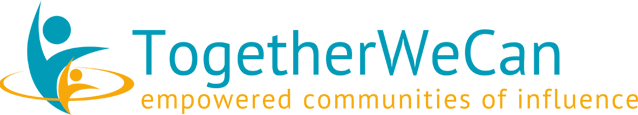 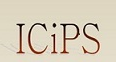 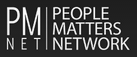 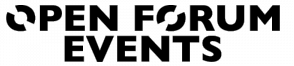 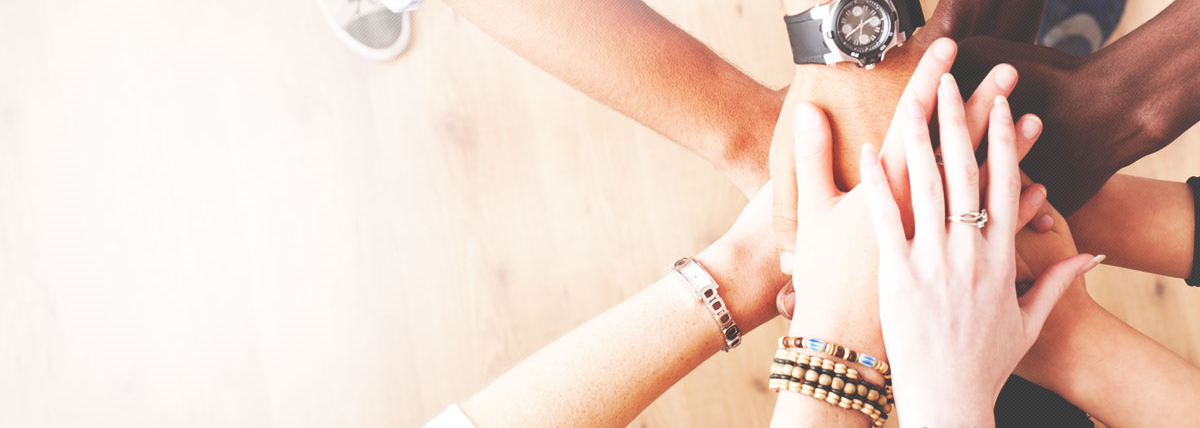 Collaboration and Integration
across public services
Over 50% say that collaborations are POOR/AVERAGE in the following areas : 

MOBILISING NEW RESOURCES 
ADOPTING A WHOLE SYSTEMS APPROACH
BUILDING POLITICAL BACKING
SHARING RESOURCES
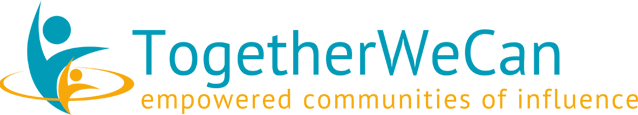 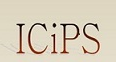 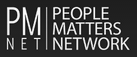 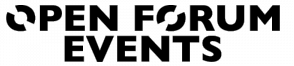 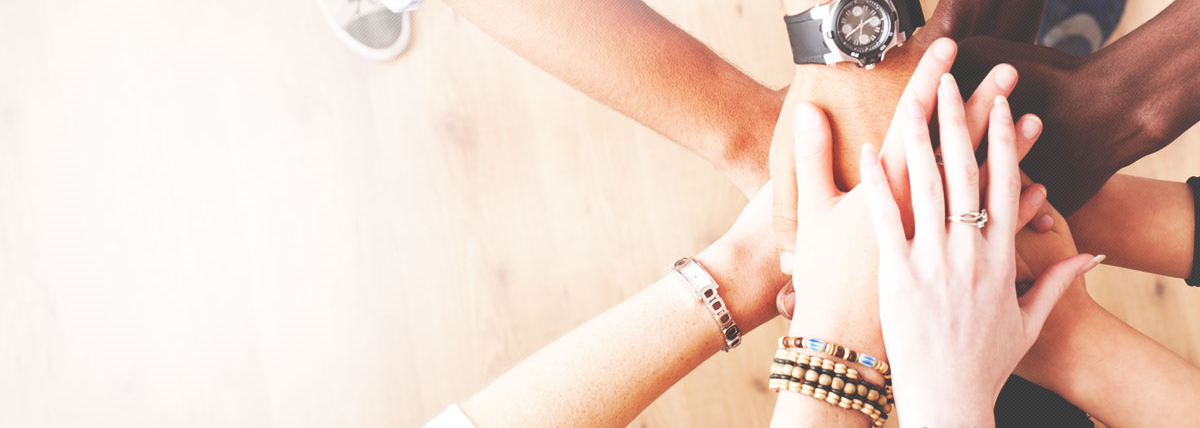 Collaboration and Integration
across public services
Over 50% say that collaborations are GOOD in the following areas : 

EXPLAINING WHAT’S IMPORTANT 
CREATING A COMMON PURPOSE
AGREEING LEADERSHIP
SPENDING TIME ON RELATIONSHIPS
INVOLVING THE SERVICE USER IN DECISIONS
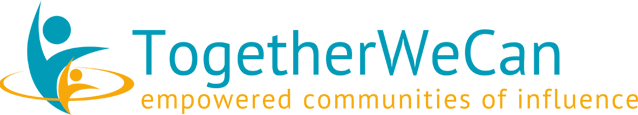 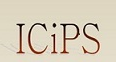 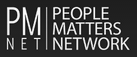 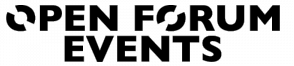 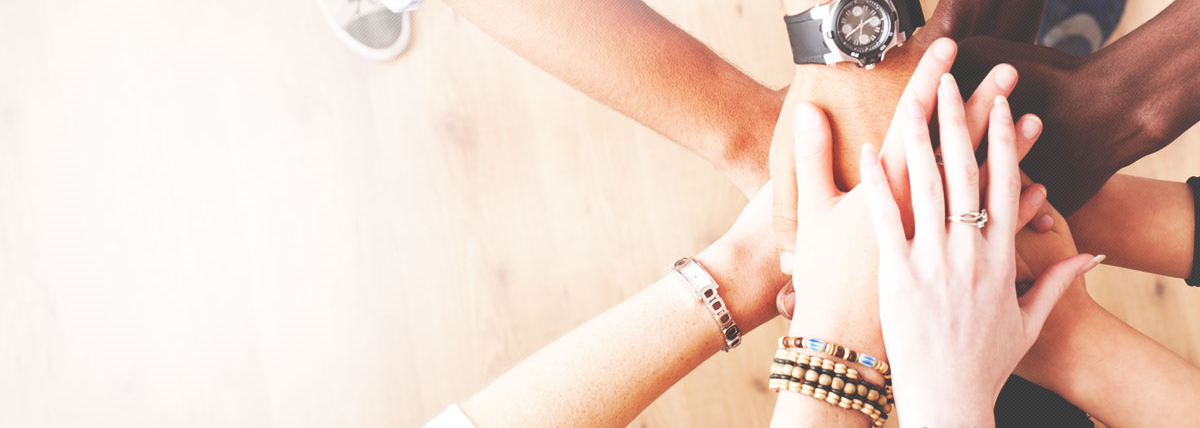 Collaboration and Integration
across public services
Next,
Are collaborations generally considered successful?
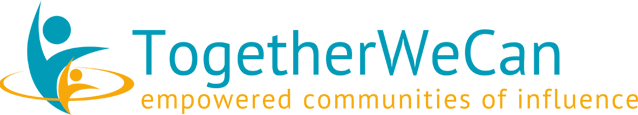 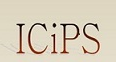 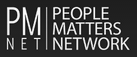 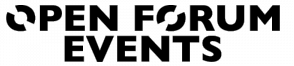 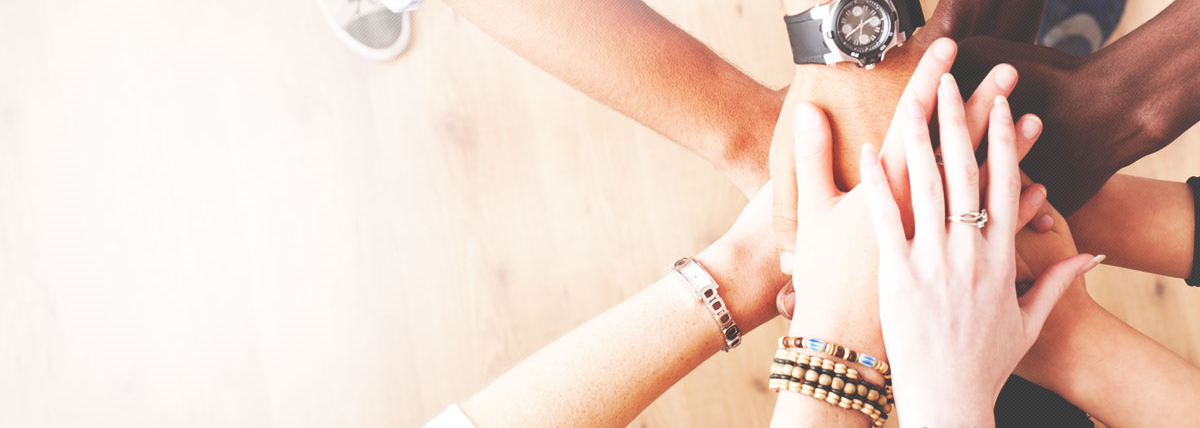 Collaboration and Integration
across public services
Table:
Have collaborations involved in generally been successful or unsuccessful? 
(All sector views)
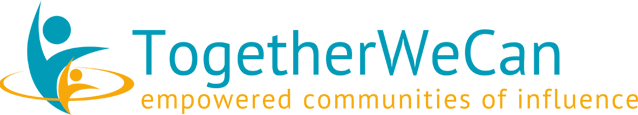 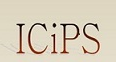 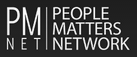 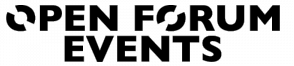 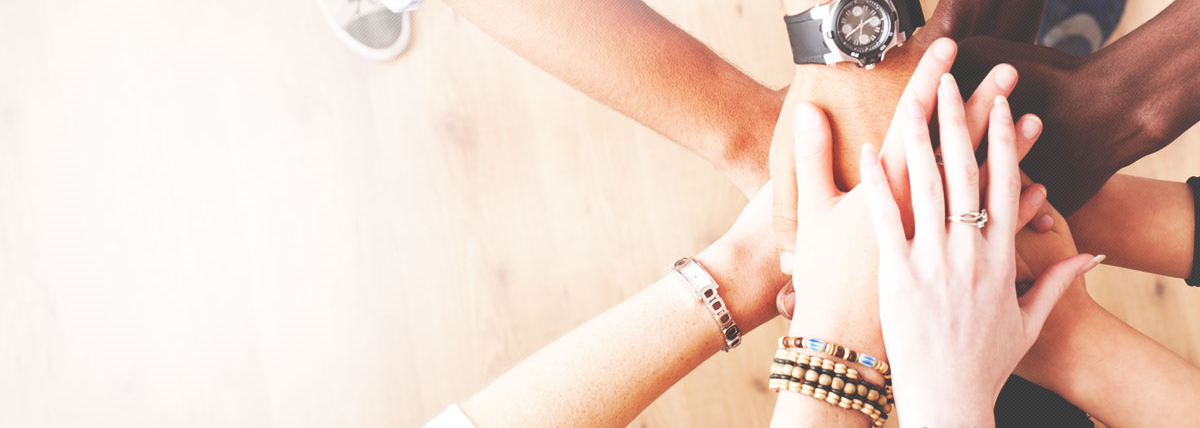 Collaboration and Integration
across public services
Table:
Have collaborations involved in generally been successful or unsuccessful? 
(Sector by sector comparisons)
Unsuccessful                                      Successful
 
                                                         (4%)  --     HEALTHCARE     --------------------------------------     (72%)
 
                                      (22%)       -----------    ADULT SOCIAL   ------------------------------------   (66%)
                                                                              SERVICES
 
                                               (13%)    -------     LOCAL GOVT    -----------------------------  (60%) 
 
                                               (14%)       ----      CHILDREN’S     -----------------------------  (57%)
                                                                             SERVICES
 
                                                (7%)                         OTHER         ---------------------------------- (63%)
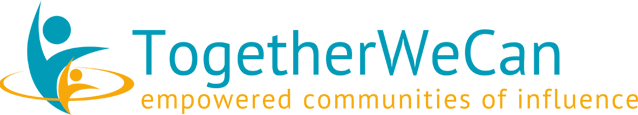 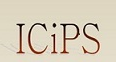 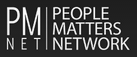 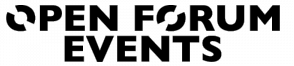 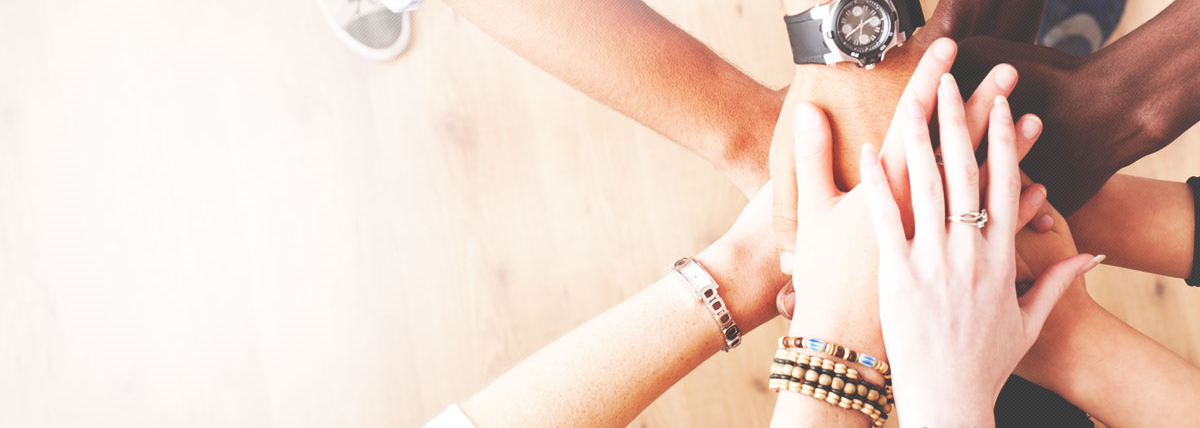 Collaboration and Integration
across public services
Next,
What skills are required for collaboration success?
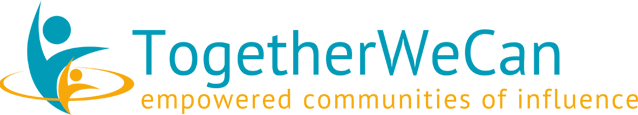 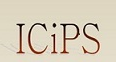 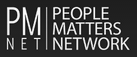 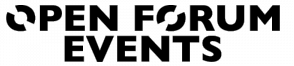 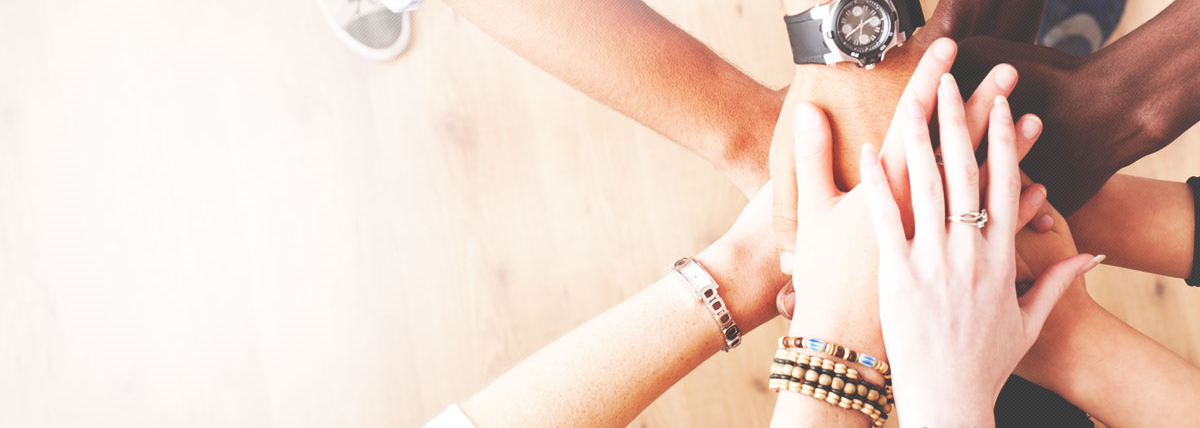 Collaboration and Integration
across public services
What skills are felt to be required for a
collaboration to be successful?
(sample comments)

“Focus on the future and not on the history and the culture that can prevent collaboration”

“Remove the egos from the picture”

“Communication is the key to working collaboratively”
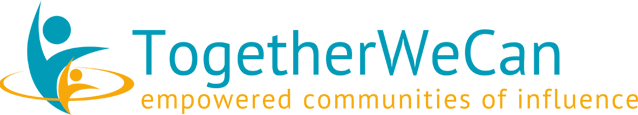 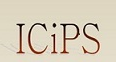 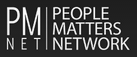 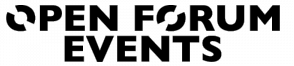 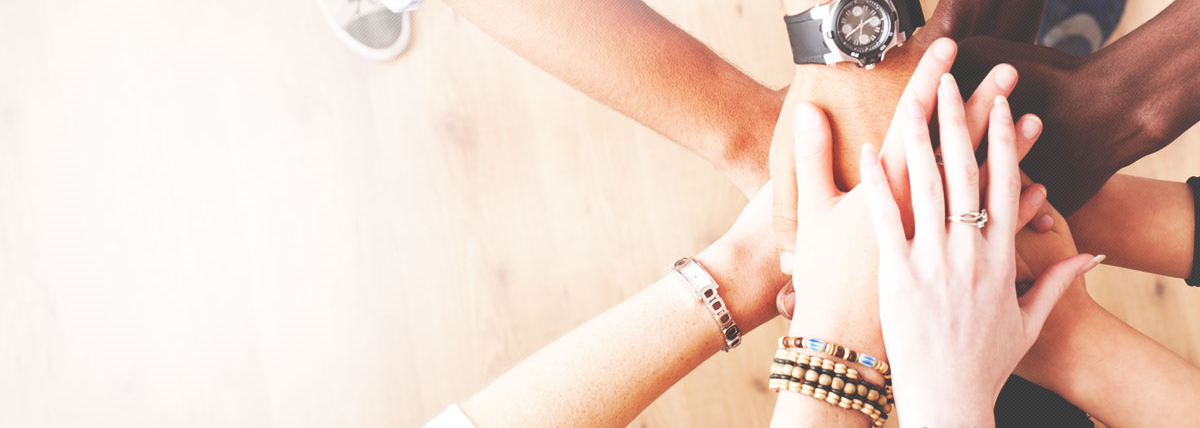 Collaboration and Integration
across public services
What skills are felt to be required for a
collaboration to be successful?
(sample comments)

“Have patience and mutual respect for each other”

“Building the initial relationship is the key”

“Willingness to listen, learn and understand what matters to the other partners”
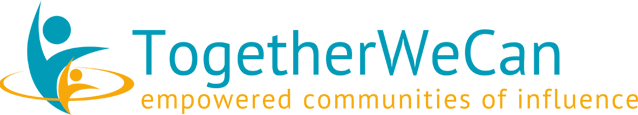 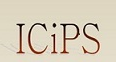 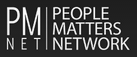 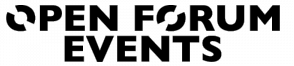 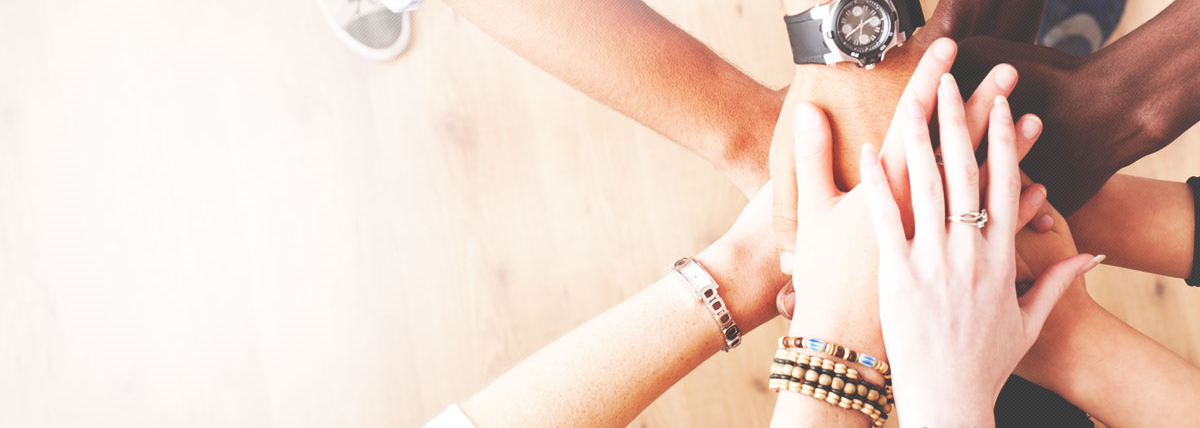 Collaboration and Integration
across public services
Next,
What support available for organisations collaborating would be considered useful and welcomed?
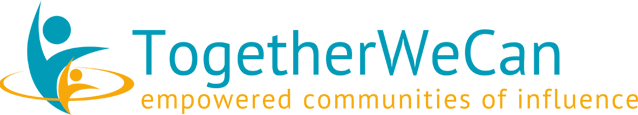 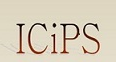 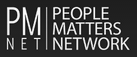 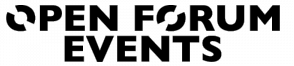 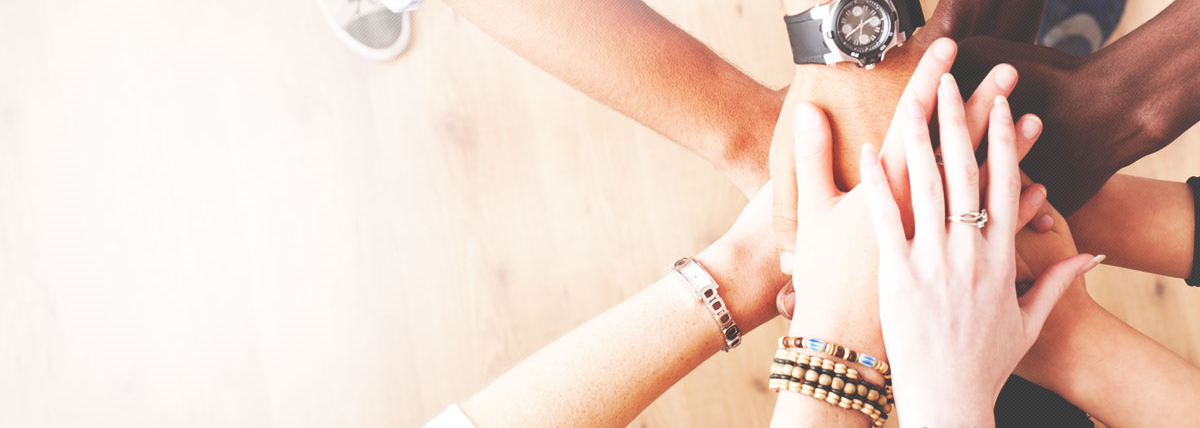 Collaboration and Integration
across public services
Some say a mediator would be useful
(sample comments)

“Independent support to help guide partners over obstacles.  Having an independent and impartial person in the middle of partners to help smooth over conflicts and keep the collaboration on track”

“Outside mediator with experience in building collaborations across multiple public sectors.”
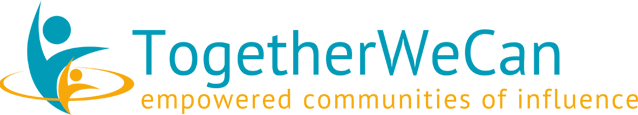 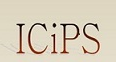 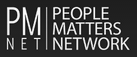 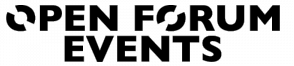 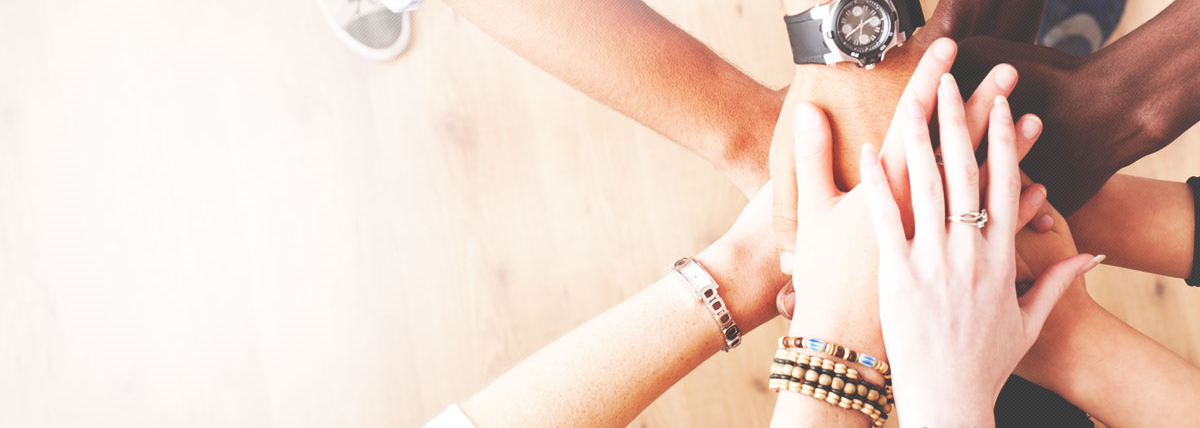 Collaboration and Integration
across public services
For some, it’s about training and learning
(sample comments)

“Grass roots training in understanding the why’s of collaboration and the principles of effective communication and engagement”

“Coherent dataset of examples, with lessons learnt.  A national network of innovators and rolling symposiums”
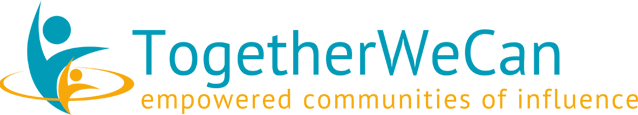 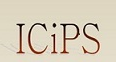 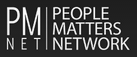 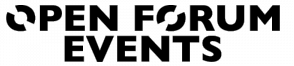 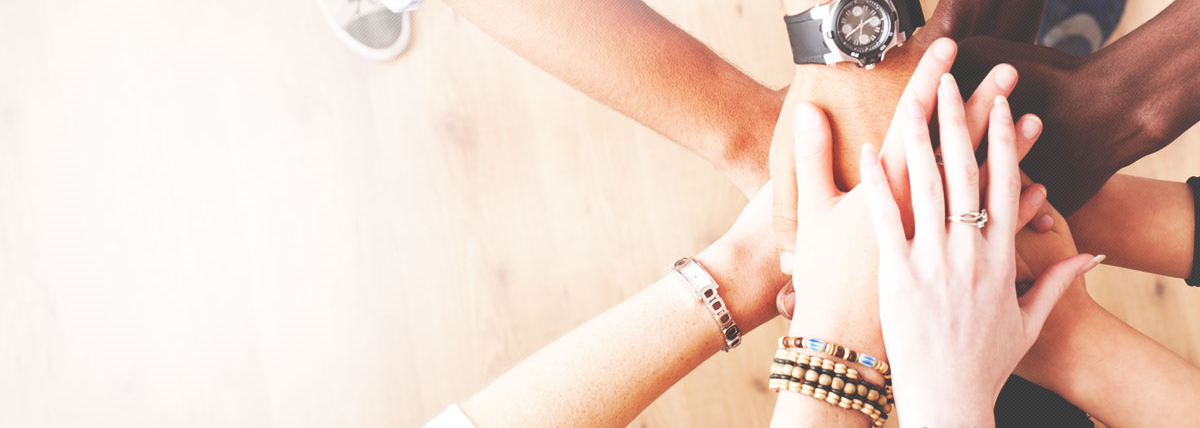 Collaboration and Integration
across public services
And food for thought!
(sample comments)

“A model MOU”

“Collaboration templates”

“Network of facilitators with experience and knowledge”

“Collaboration and relational leadership through self-development and reflection of self gives people the right skills”
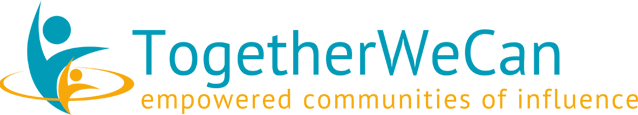 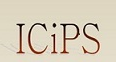 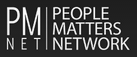 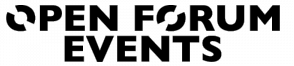 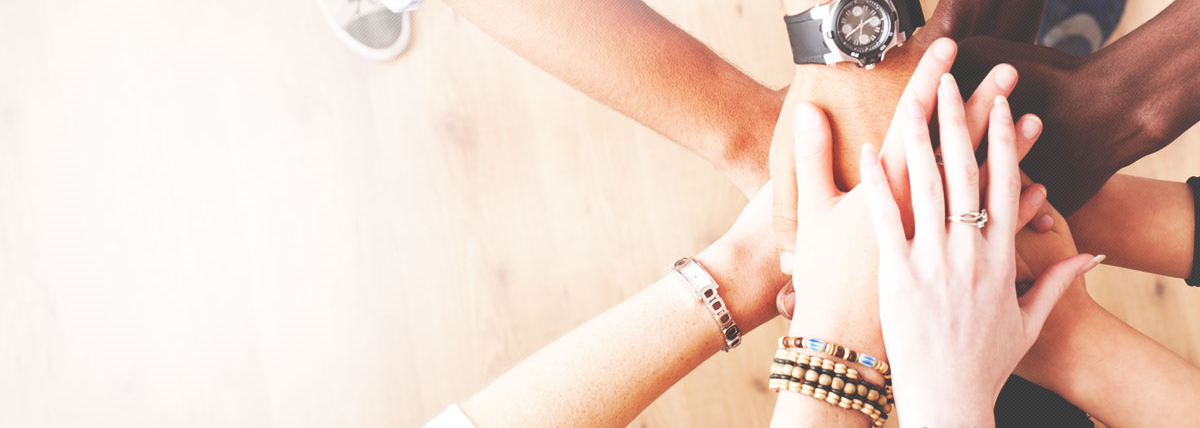 Collaboration and Integration
across public services
Looking forward
(sample comment)

“Be supportive to come to the table without overt expectations but with clear focus …… Allowing for conversations, ideas, the partnership and projects to evolve naturally and progressively, rather than being enforced …… Partners need to trust the colleague who’s placed to facilitate and lead …… A broker (aka project/collaboration manager is essential) …. The partners need to understand that the hidden outcomes are often more important than those that are planned ….
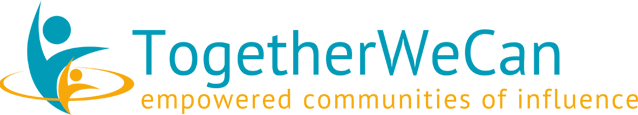 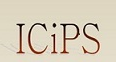 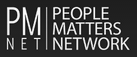 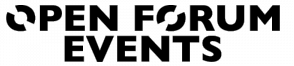 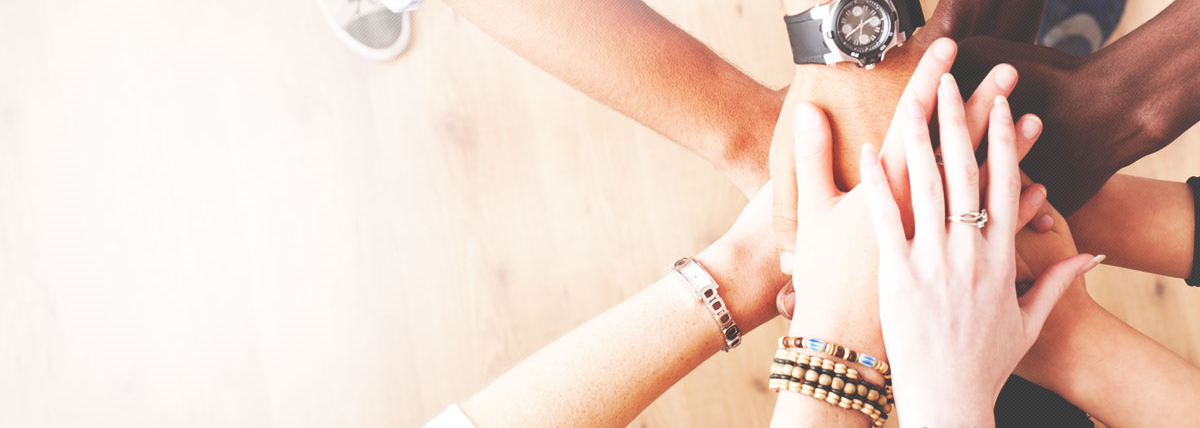 Collaboration and Integration
across public services
Looking forward
(sample comment cont’d) 

….. People representing partners in collaborations need to be able to acknowledge power and resource dynamics, be able to  emphasise and actively listen …… People need to feel they can safely challenge process and colleagues …… Including service users/customers in co-design opportunities is increasingly important …… Ultimately, ‘time puts things in their place’, be patient with each other.”
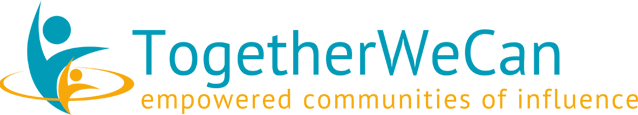 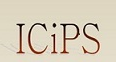 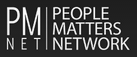 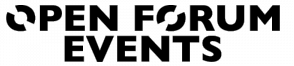 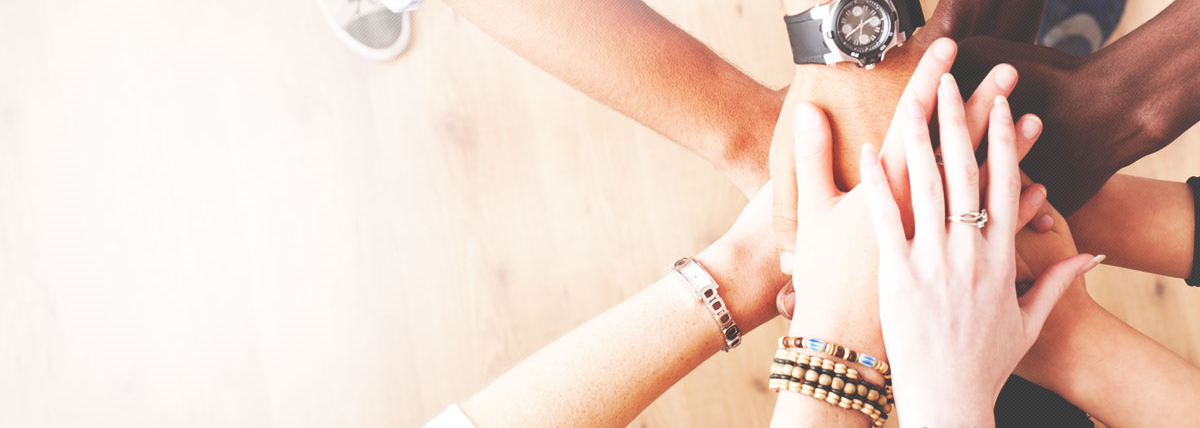 Collaboration and Integration
across public services
Final word
(sample comment)

“We have to reduce the fear of failure that can sometimes exist”
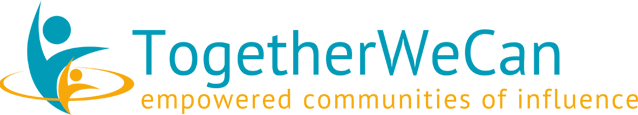 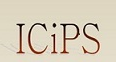 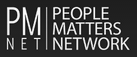 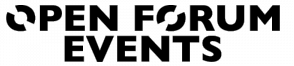 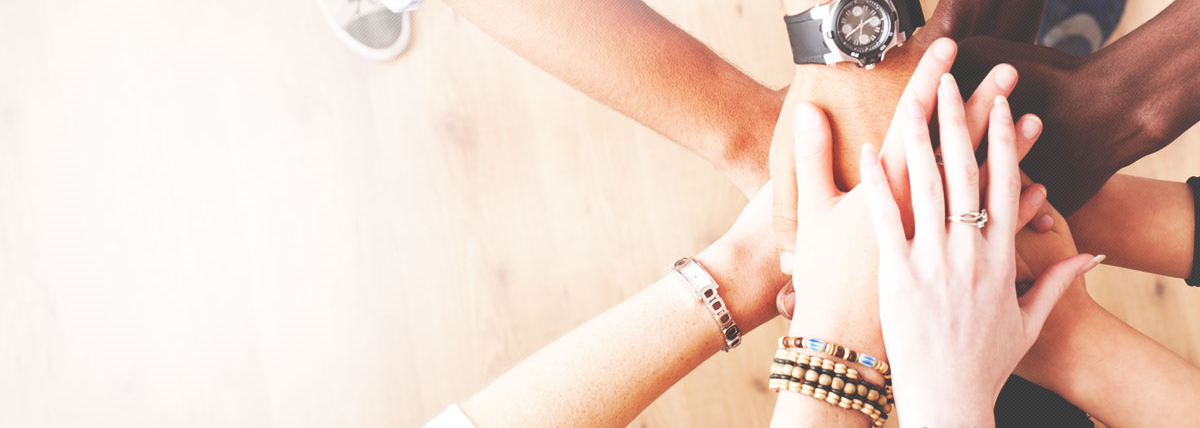 Collaboration and Integration
across public services
Contact

www.peoplemattersnetwork.com
e: jonathan.bostock@peoplemattersnetwork.com
m: 07432 637322
t: 0121 410 5520
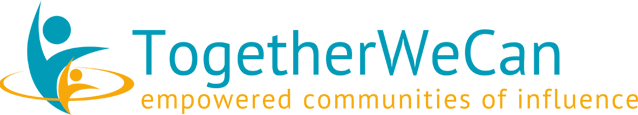 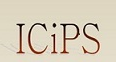 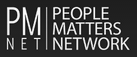 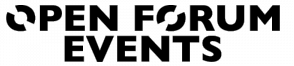